IFD’s Industrial Researcher programme
Industrial PhD and Industrial Postdoc
Kristine Henriksen, Innovation Officer
Industrial Researcher programme
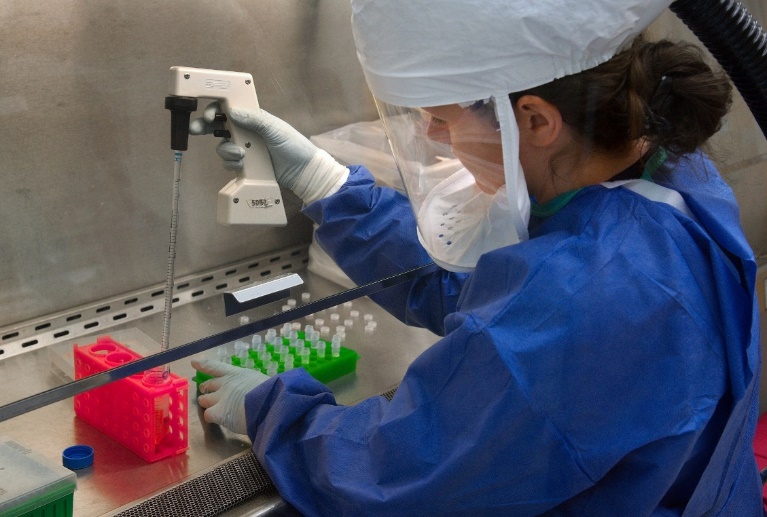 Both programmes involve a scientist, a company, and a university/scientific institution.

The scientist works on a research project that is of benefit/interest for all involved parties.

Budget: 150 mio. DKK/year
2
Purpose of the programme
Develop research talents

Connect industry and research institutions

Contribute to business oriented research
3
Industrial PhD – basic setup
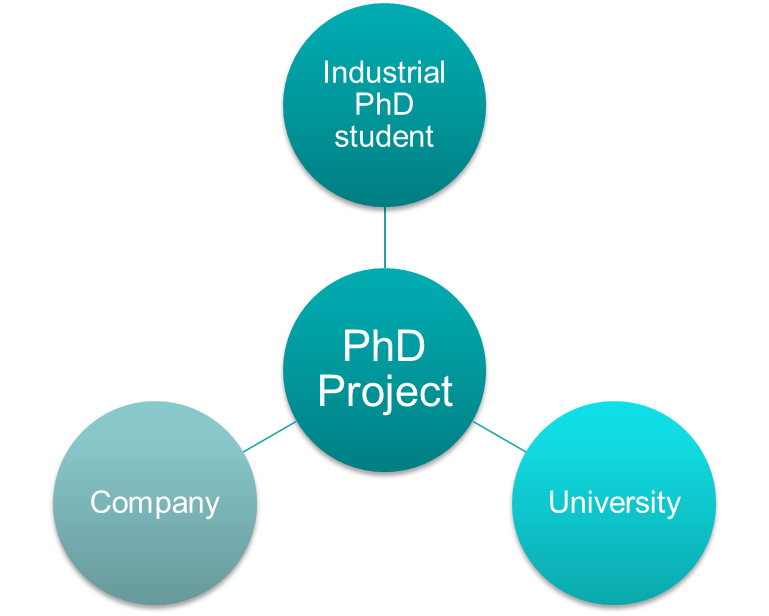 3-year industrial research project and PhD education 
Employment in private/public company in Denmark
Enrollment at a university anywhere in the world
Two main supervisors: at university and company
4
[Speaker Notes: Fokus på Industrial PhD i det her oplæg]
Industrial PhD – grade requirements
As an Industrial PhD candidate you need to have
a master’s degree (120 ECTS)
a thesis grade of at least 10
Either a weighted grade average of 9.5 for your master’s degree alone
Or a weighted grade average of 8.2 for your bachelor’s and master’s degrees together

Different rules apply for non-Danish educations. Read our guidelines for Industrial PhD.
5
[Speaker Notes: Snak her om ændringen i forhåndsgodkendelsen.]
Industrial PhD – formal requirements
The student has a master degree and meets IFD’s grade requirements

The student works full-time on PhD project/education

The student divides her/his working time between the company and the university, and works on the same project both places

The university is officially authorized to assign PhD degrees

The company can be either private or public 
Public companies cannot have permanent research activities within the research area
6
Industrial PhD – funding
An Industrial PhD student receives at least the same salary as a regular PhD student employed at an university

Company: IFD grants salary subsidy of DKK 17,000/month (max. 50% of expenses) plus DKK 100,000 in travelling subsidies

University: IFD grants subsidy of DKK 360,000 in total (incl. overhead)
7
Industrial Postdoc – basic setup
1 to 3-year industrial research project 
Employment in private/public company in Denmark
Enrollment at a university anywhere in the world
Two main supervisors: at university and company
8
[Speaker Notes: Fokus på Industrial PhD i det her oplæg]
Industrial Postdoc – formal requirements
The student has a Phd degree

The postdoc works full-time on the project

The postdoc divides her/his working time between the company and the university, and works on the same project both places

The company can carry the project economically
9
[Speaker Notes: Fortæl om ændring I, at ikke længere er krav om maks 6 mdr. erhvervserfaring.]
Industrial Postdoc – funding
An Industrial Postdoc student receives at least the same salary as a regular Postdoc student employed at an university

Company: IFD grants salary subsidy of DKK 22,000/month (max. 50% of expenses) plus DKK 2,500/month in travelling subsidies

University: IFD grants subsidy of DKK 10,000/month (incl. overhead)
10
Industrial PhD and Postdoc– evaluation procedure
Applications are assessed by the Industrial Researcher Committee

Consists of 21-28 researcher from private and public sector in a broad range of research fields

Evaluation criteria: 
The quality of the idea
Impact
Quality in execution
11
Themes
According to the political agreement on the allocation of the research reserve for 2024 Industrial Researcher projects must lie within the scope of one the following three topics in order to eligible for funding by Innovation Fund Denmark: 

Green research, technology and innovation
Life science, health and welfare technology
Digitalisation, technology and innovation
Funds not bound by themes
Greenland & Faroe Islands
12